SPACE  TED’S ADVENTURES AROUND EUROPE WORLD CUP RESEARCHU.S.A
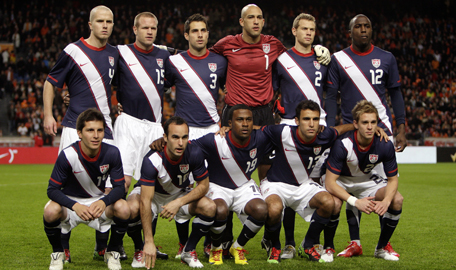 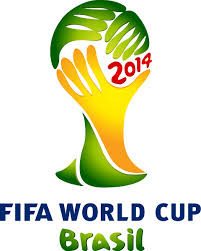 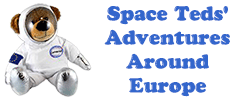 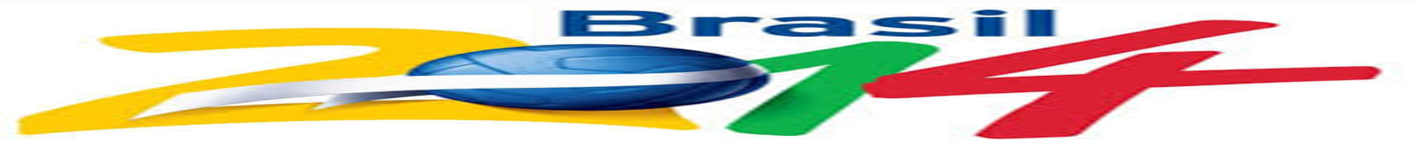 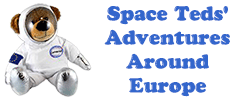 U.S.A Map
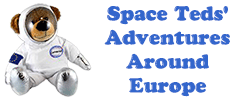 Information about USA
-USA, The biggest country  in the world.
-14% of the world's population (900 milion)live in the USA
-Consists of 50 states.
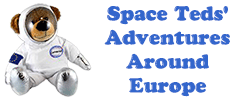 Flag the signification of the colors are as follows: White: purity, cleanliness Red: heroism, courage Blue: perseverance
Anthem
35 years old poet and lawyer wrote by Francis Scott Key.
It name is The Star-Spangled Banner.
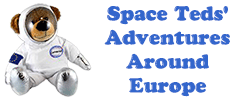 Emblem
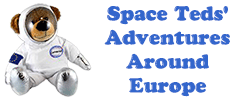 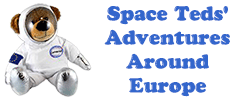 Statue of Liberty
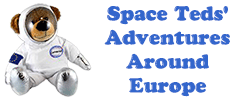 History
Statue of Liberty on Liberty Island in New York, USA, have been built since 1886, which is the symbol of America is a monumental sculpture and observation tower. Is one of the world's most recognizable monuments.
USA Climate
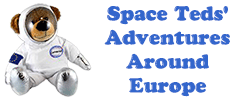 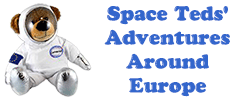 Climate
From the arctic climate in Alaska in the western desert south America until the climatic conditions vary incredibly. In Alaska, winter temperatures dropped to  -28c in Florida most of the year, in thes values ​​are at 19C. In California the weather change much: usually mild, and most 9C change. And Florida tropical Hawaiian, Alaska polar, the Mississippi River on the west semi-arid plains, southwestern "Green Basin" in the NorthWest arid, cold weather prevails.
Tourist Attraction
New York
Boston
Washington DC
San Francisco
Miami
Los Angeles
Chicago
Las Vegas
San Diego
Orlando
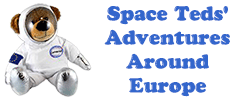 Niagara Falls
Some information about Niagara Falls
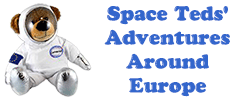 Niagara Falls in North America, east of the Canadian border with the United States, located on the Niagara River. Consists of three major waterfalls. Horseshoe is the largest of them. American Falls and Bridal Veils Fall are the other two small waterfalls.
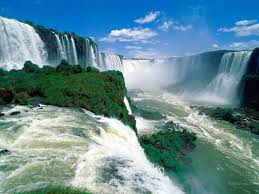 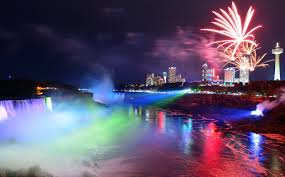 The White House
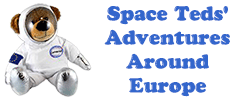 The White House
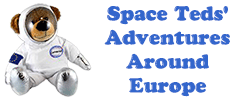 - Being the capital of the United States federal government buildings in Washington, many of the most important. The first president of the United States, George Washington, the capital brought locate and draw plans. However, in the capital of the newly formed died in 1799 without ever sit. A year after the death of the presidential building was inaugurated. The building was painted white throughout.
  -President of the United States is located in Washington official residence.
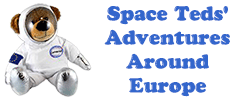 Hollywood
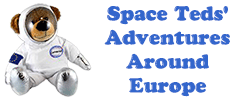 Hollywood
Hollywood, United States, located in the state of California, is a region of the city of Los Angeles. Is located in the northwest of the city center. Movie studios and movie stars, the house they live in this region due to condensation has become synonymous with the American movie industry.
Hollywood Celebrities
Anthony Hopkins
Al Pacino
Alec Baldwin
Brad Pitt 
Cemeron Diaz 
Jennifer Lopez 
Ewan McGregor…
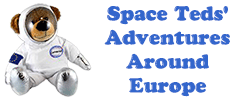 PREPARED BY:
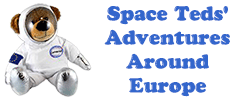 Tuğba İpar
Şevval Özdemir                 
School: Zübeyde Hanım Secondary School



             SAKARYA/TURKEY